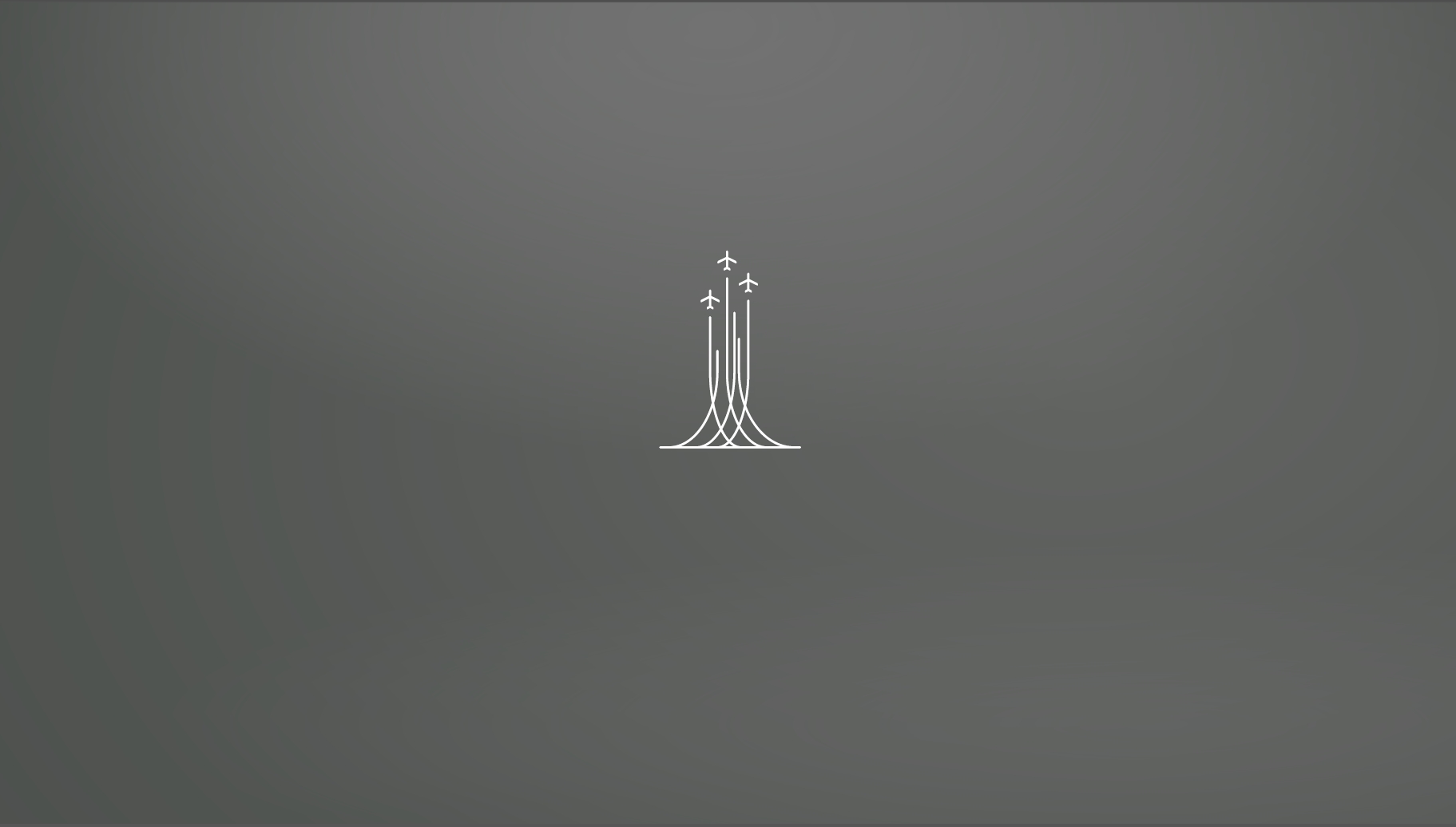 DOMODEDOVO
INVESTMENT PASSPORT
“Investment is a key driver for economy development today.  The Domodedovo Urban District is one of the leaders in terms of the amount of the raised investment among the municipalities of the Moscow Region.
A developed transport infrastructure, efficient approaches to investor relations and existence of respective competencies allow our District to be investment-attractive and implement the most ambitious investment projects.”
A.V. Dvoinykh

Head of the Domodedovo Urban District 
of the Moscow Region
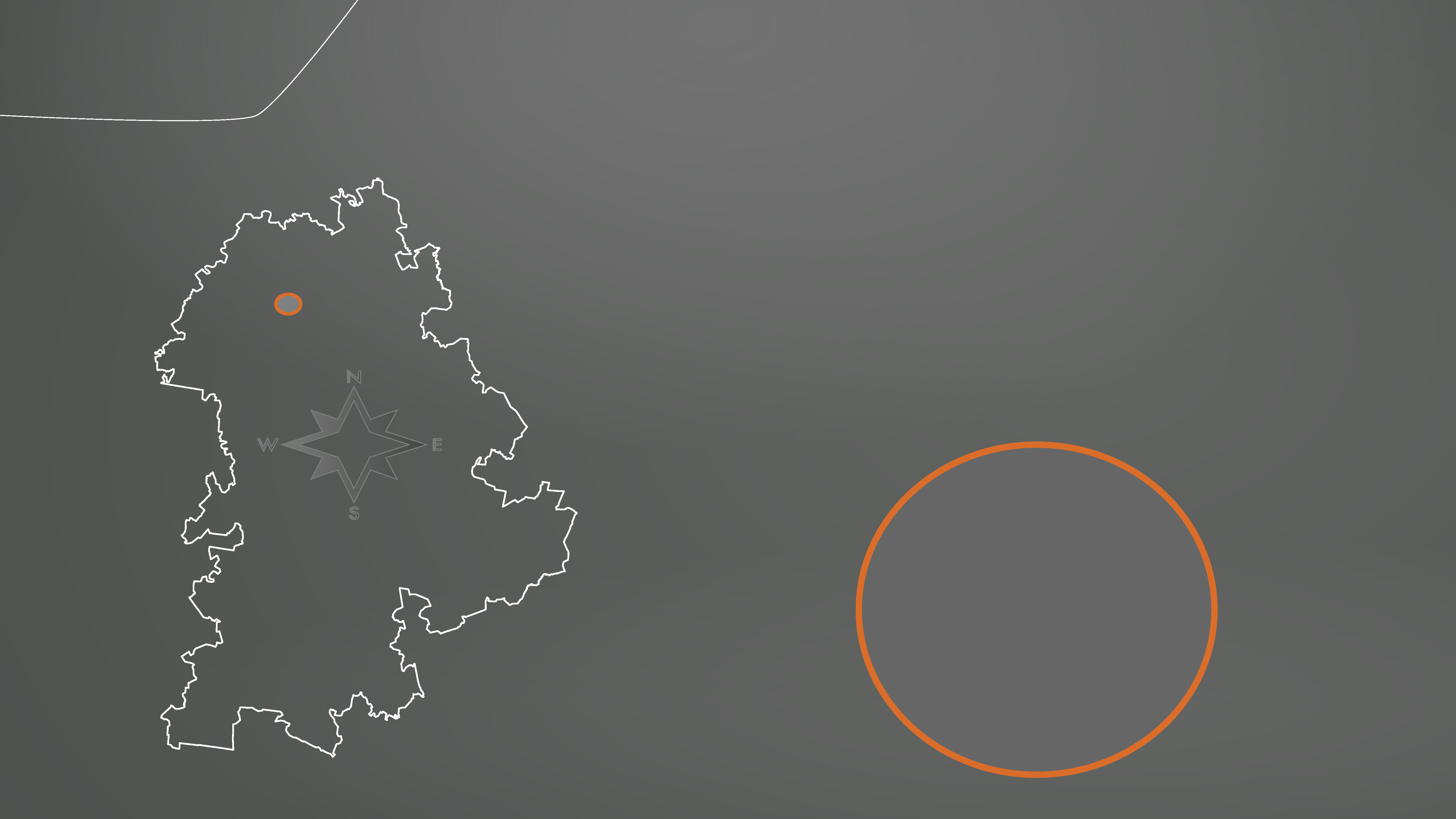 GEOGRAPHY
Leninsky District
The Domodedovo Urban District is a well-established alternative center of the Moscow agglomeration in the southern part of the central area of the Moscow Region.
Domodedovo
Podolsk 
Urban District
Ramenskoye District
81.8
thousand hectares
Chekhov Urban District
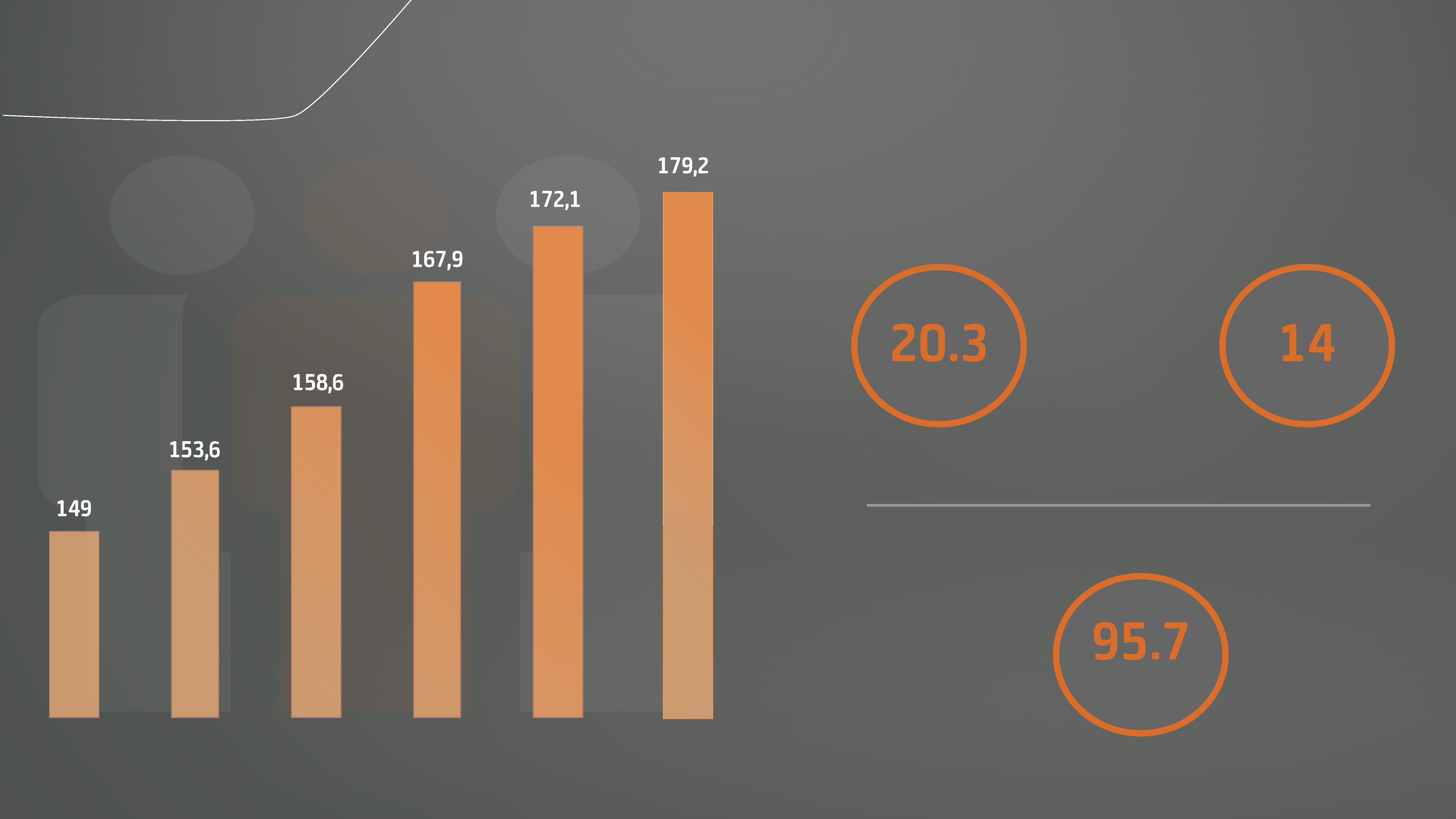 DEMOGRAPHY
High Population Growth Rates (2013-2018)
th
population 
growth
place 
in the Moscow Region
Employable Population
thousand people
Population, ‘000 people
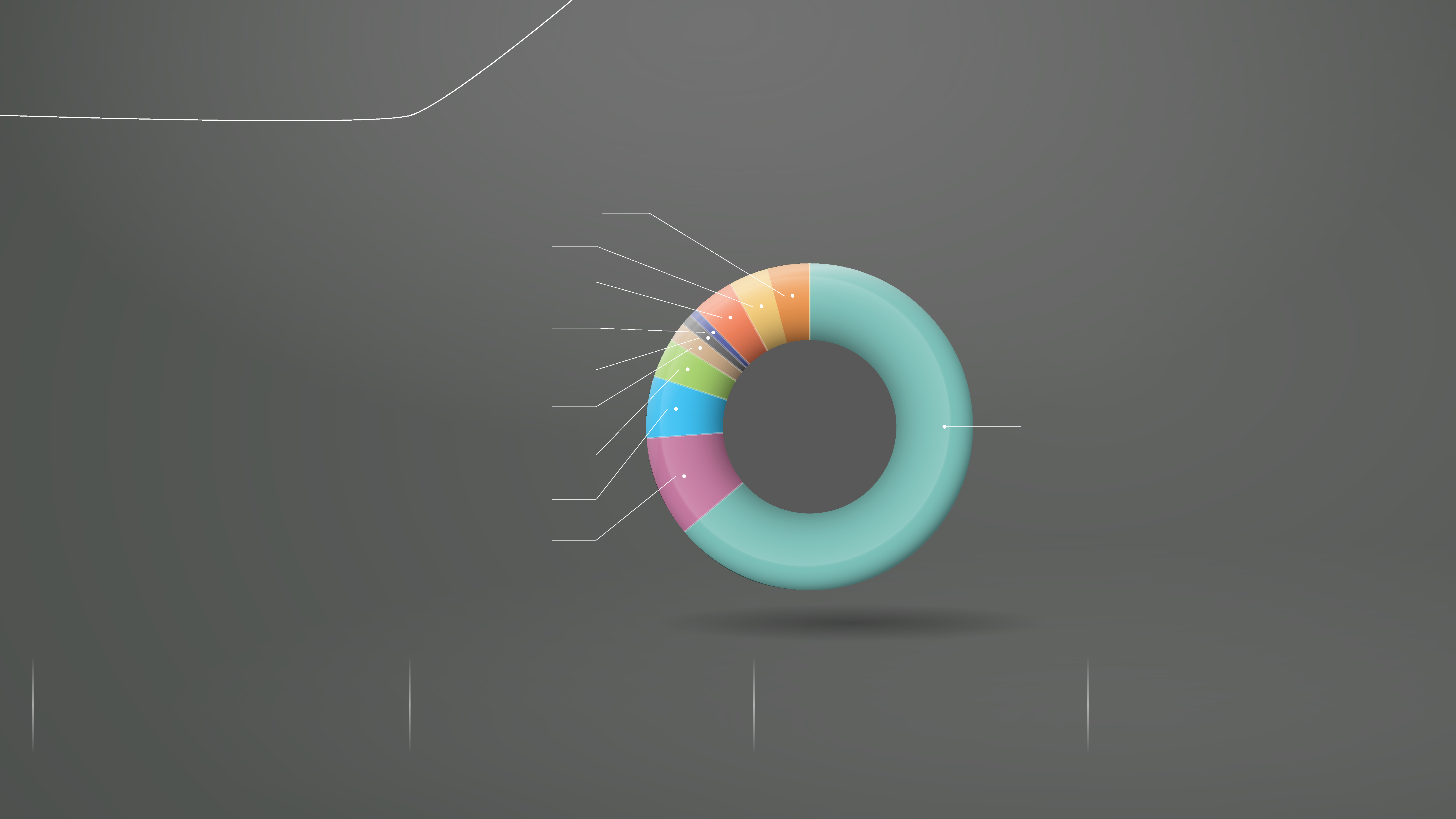 ECONOMY STRUCTURE
Own-produced Goods Shipped, by Industry Sector
Other Services  4%
Social Sphere Services 4%
Real Property Transactions 4%
Hotels and Restaurants 1%
Agriculture 1%
Trading  2%
Construction 4%  
Transportation and Storage 6% Industrial Production 10%
Airport Complex  64%
Top 5 in the Moscow Region in terms of investment raising
+ 2000 jobs annually
Annual economic development growth rate of no less than 5%
Annual growth of incomes to the consolidated budget of no less than 8%
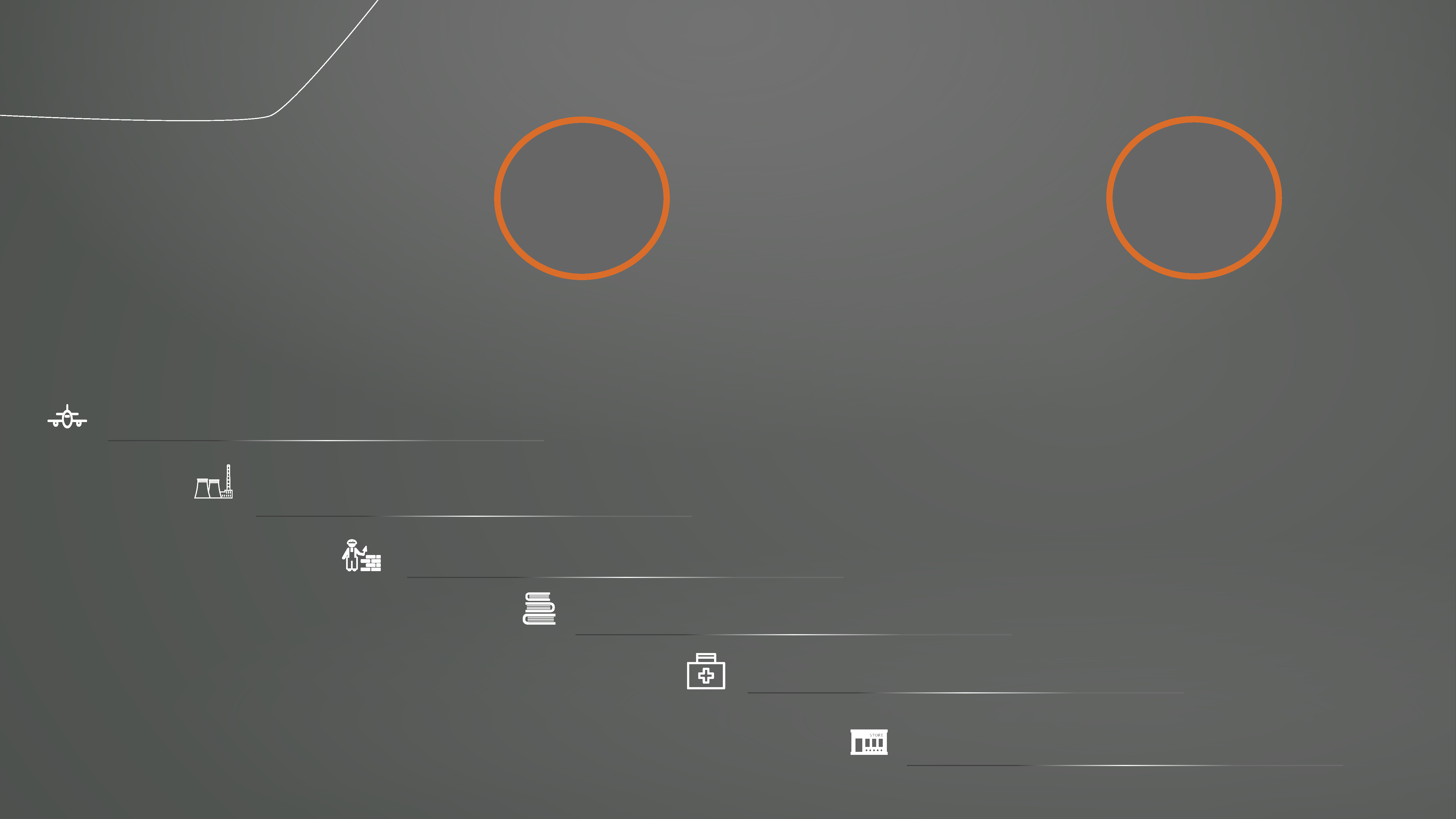 FOR REFERENCE
RUR 
64,156
0.38
%
Average Monthly Wage
(at medium and big companies)
Key Labor Market Indicator
(unemployment level)
RUR 165,000
air transport
RUR 64,000
industry
RUR 62,000
construction
education
RUR 50,000
health care
RUR 58,000
trading
RUR 56,000
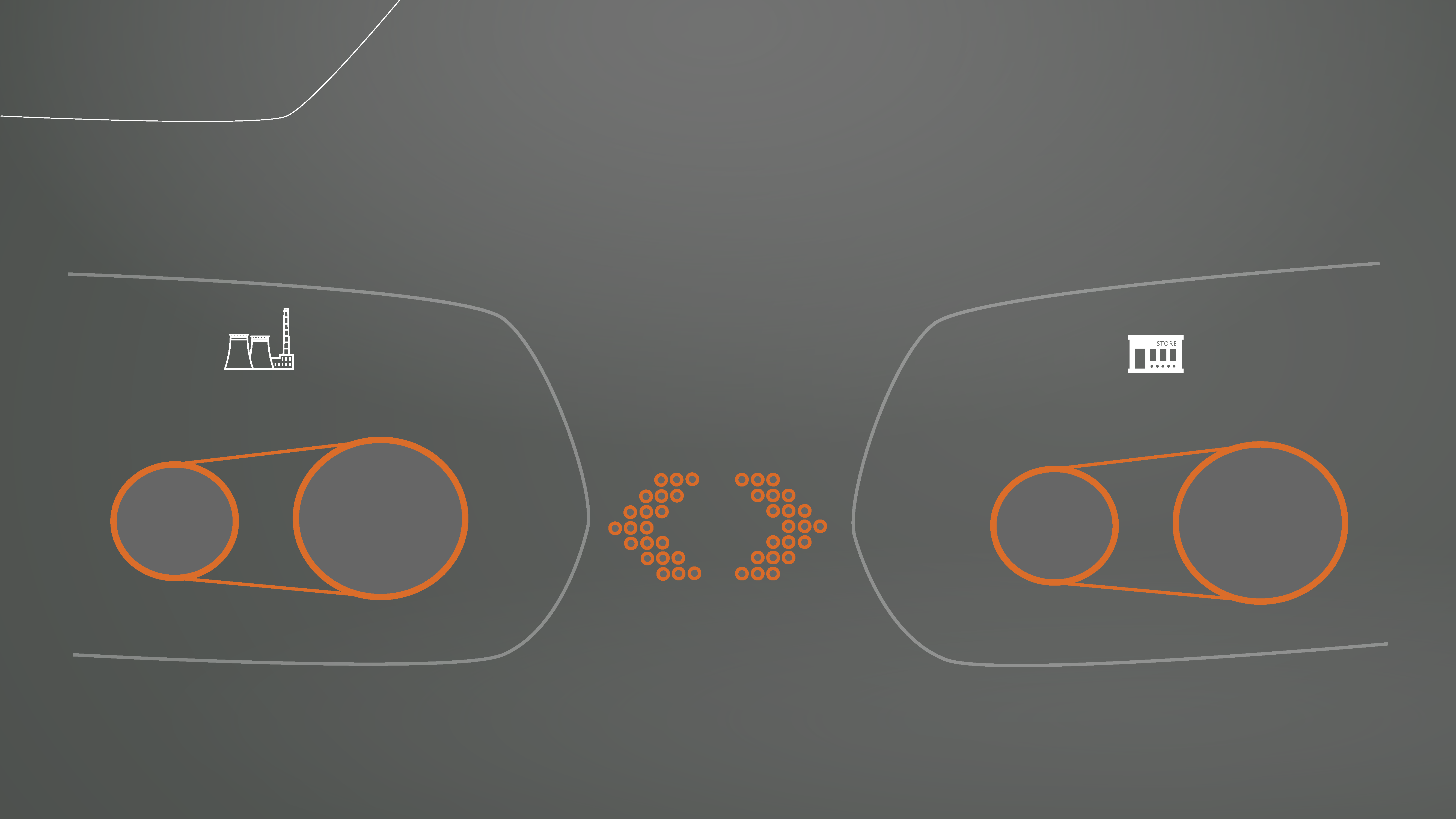 FOR REFERENCE
Cadastre Value of Land Plots (per sq m)
industry
trading
RUR 12,530
RUR 
4,254
RUR 661
RUR 182
to
to
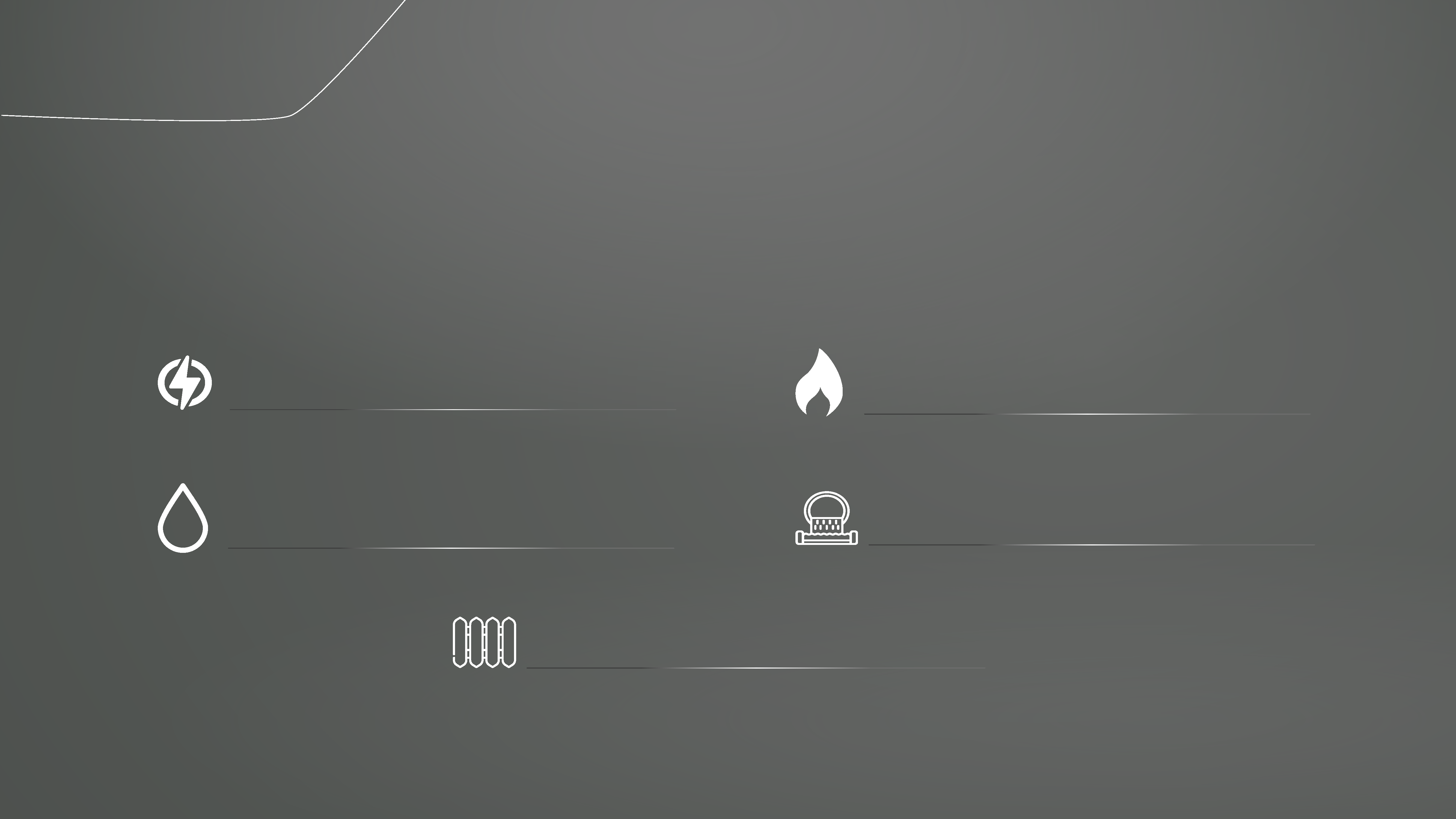 FOR REFERENCE
Tariffs for Services of Resource Suppliers
5.38 RUR/KW*h
6.46 RUR/cu m
electricity
gas supply
27.58 RUR/cu m
25.80 RUR/cu m
water disposal
water supply
2,535.46 RUR/GCal
heat supply
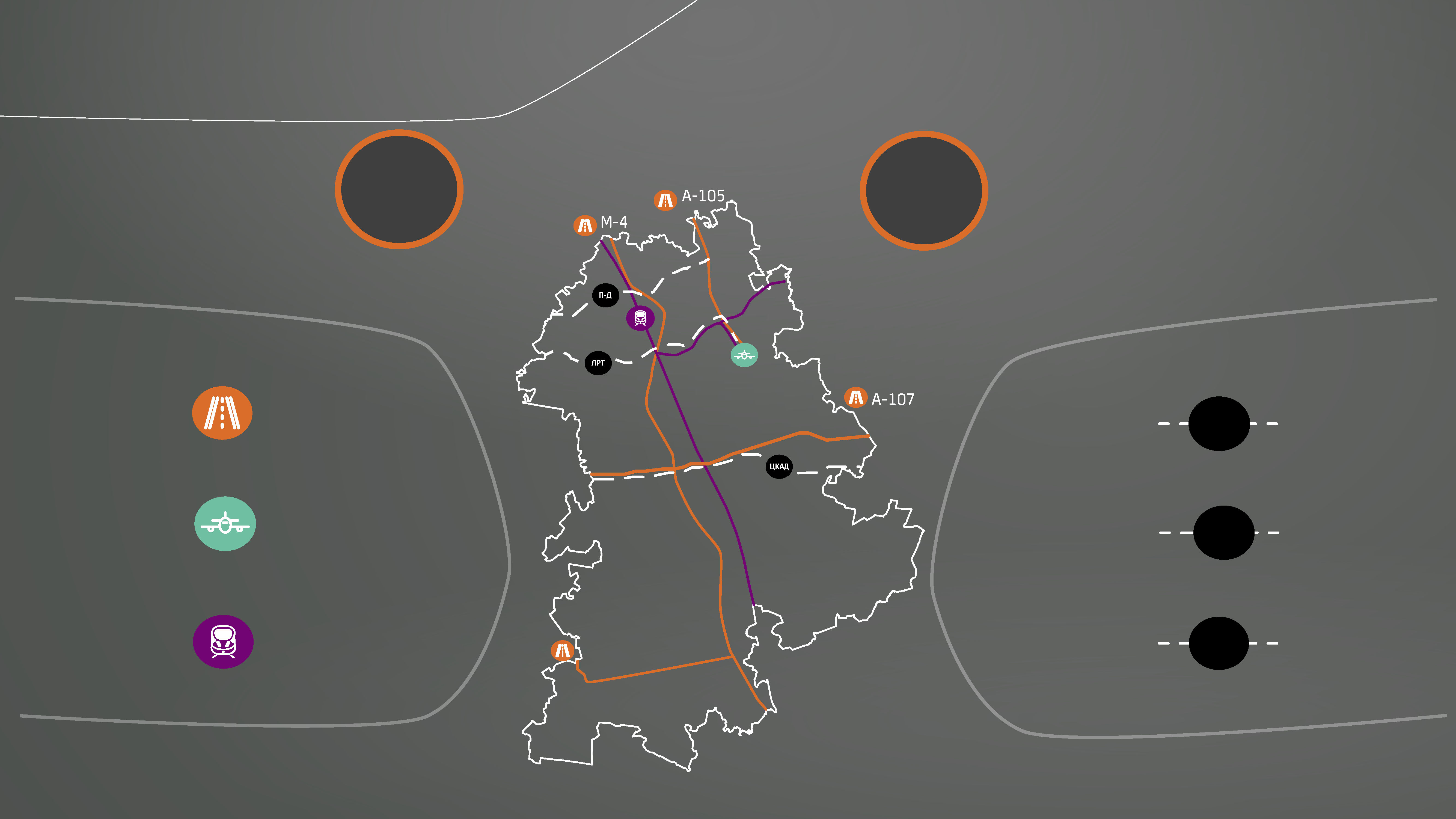 TRANSPORT BACKBONE
13
km
to the Moscow Ring Road
15
min
to the Moscow Ring Road
Existing
Prospective
P-D
Podolsk – Domodedovo Automobile Road
federal automobile roads
CARR
Domodedovo International Airport
Central Automobile Ring Road
LRT
Light Rail Tram
Paveletskaya Railroad
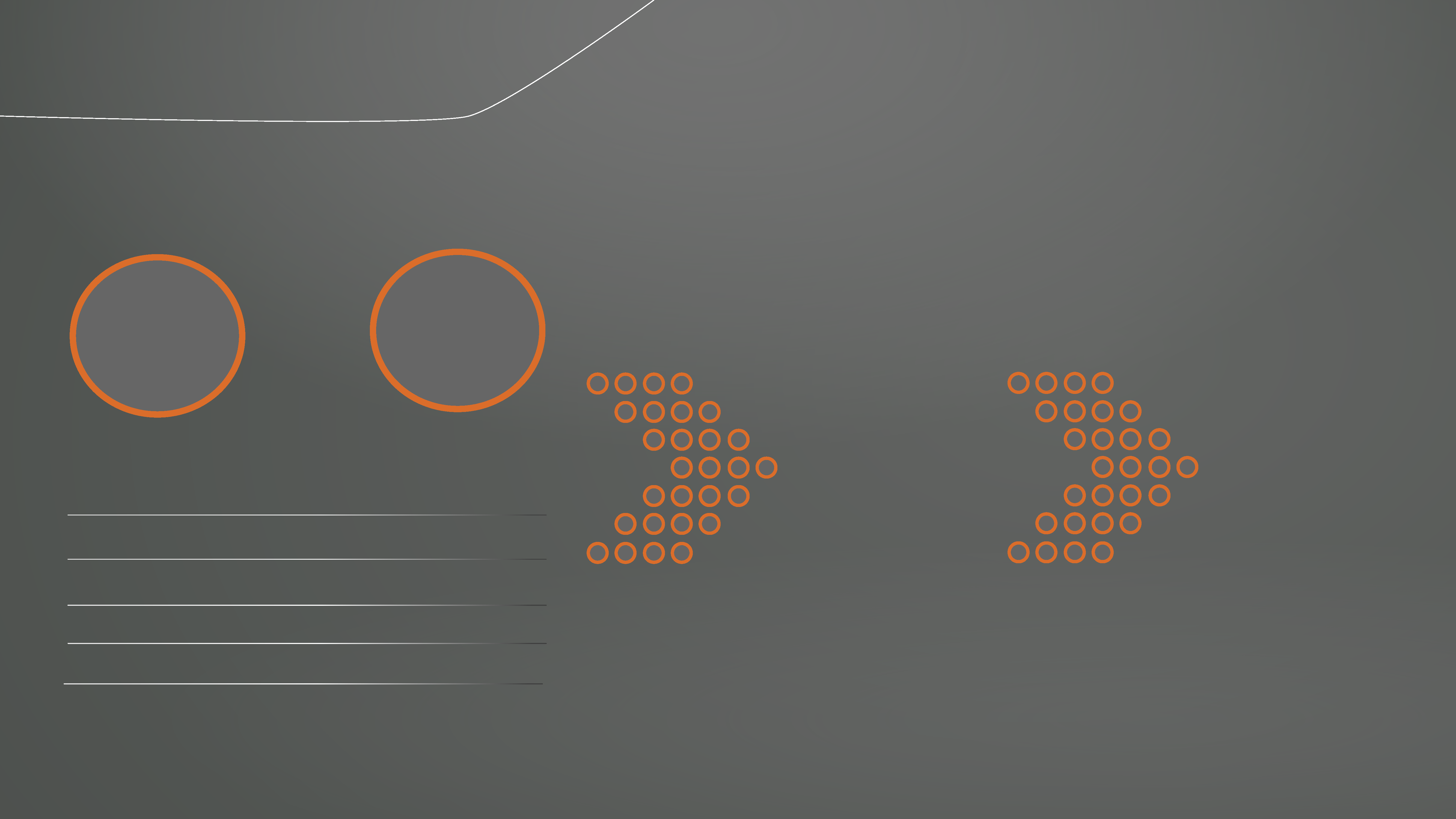 EDUCATION AND HUMAN RESOURCES
Main Labor Area of Expertise
Educational System
Main Training Areas
80
educational establishments
41.5
thousand
students
transport companies
ground transport specialists
industrial companies
economic education
municipal educational establishments		            29
pre-school educational establishments
further education establishments 
colleagues
higher educational establishments
trading companies
legal education
44
service providers
construction
6
1
3
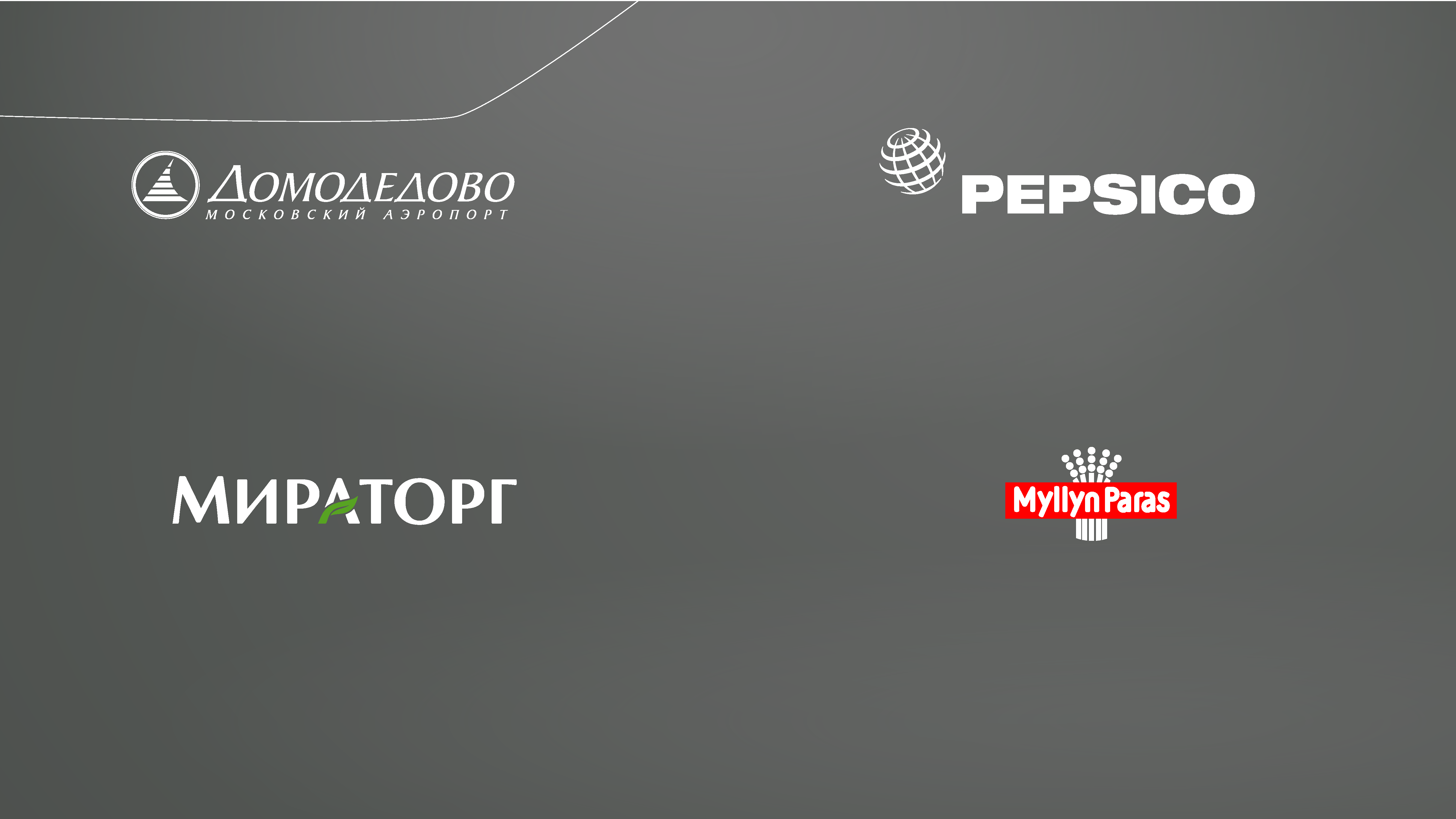 BIG COMPANIES
RUR 81.5 billion
transportation business
RUR 6.7 billion
production of beverages
amount of investment business area
amount of investment
business area
RUR 5.9 billion
food industry
RUR 3.5 billion
food industry
amount of investment business area
amount of investment business area
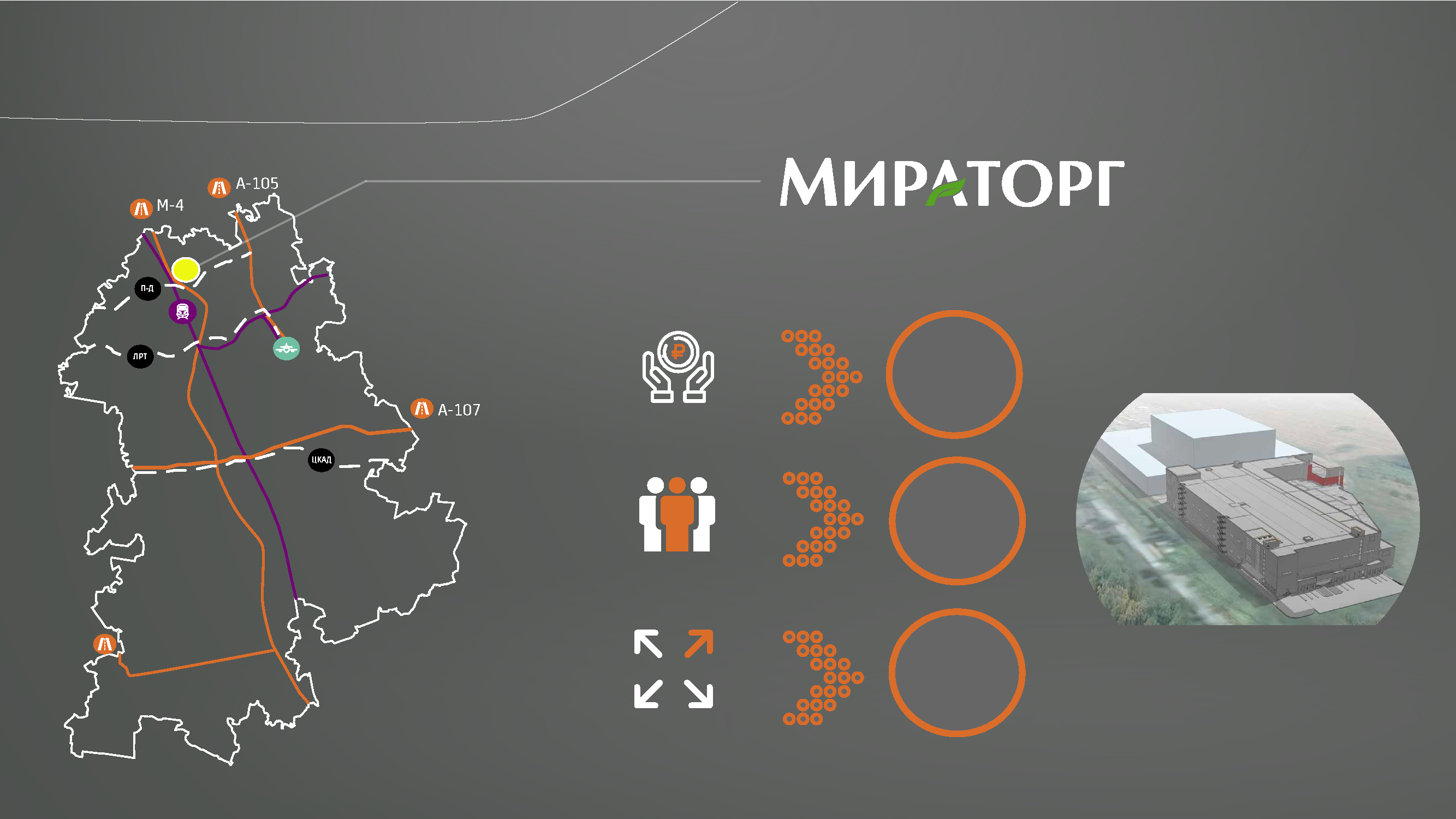 INVESTMENT PROJECTS
Agricultural Product Processing Center
RUR 18.8
billion
investment
1000
people
jobs
92,000
sq m
area
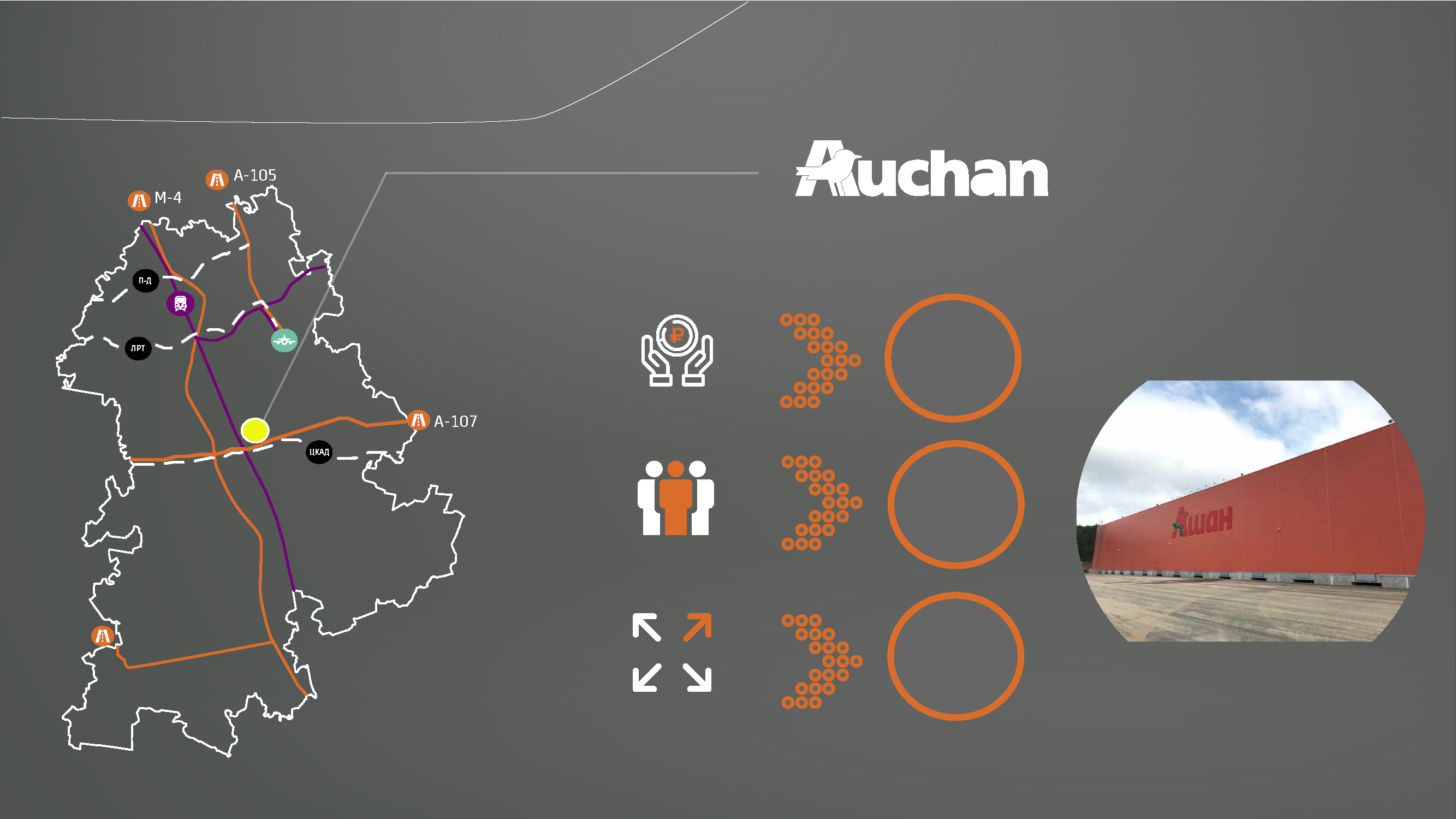 INVESTMENT PROJECTS
National Distribution Center
RUR 6.8
billion
investment
1000
people
jobs
138,000
sq m
area
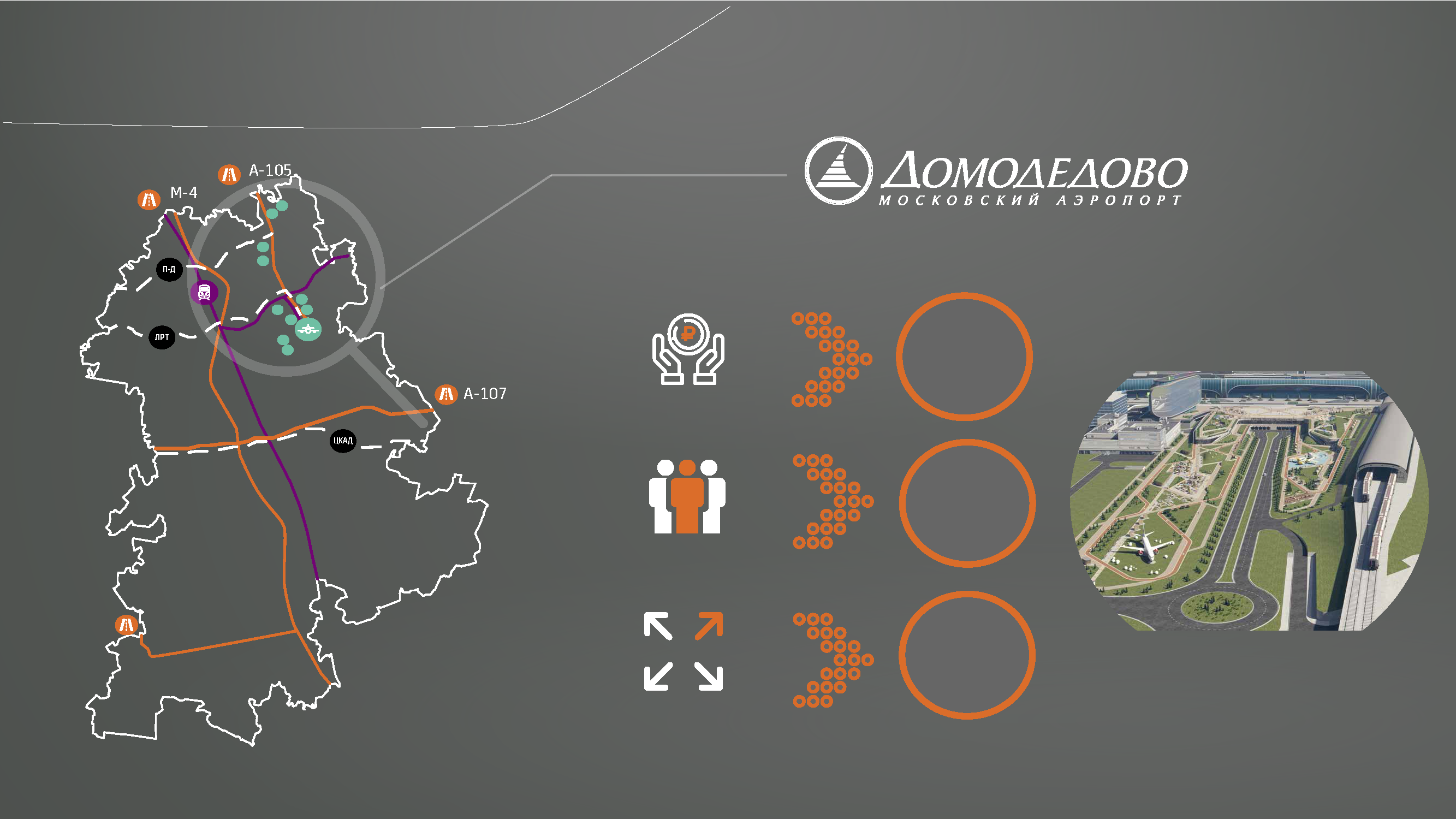 INVESTMENT PROJECTS
Business Tourism Center
RUR 137
billion
investment
24 000
people
jobs
1.4
million sq m
area
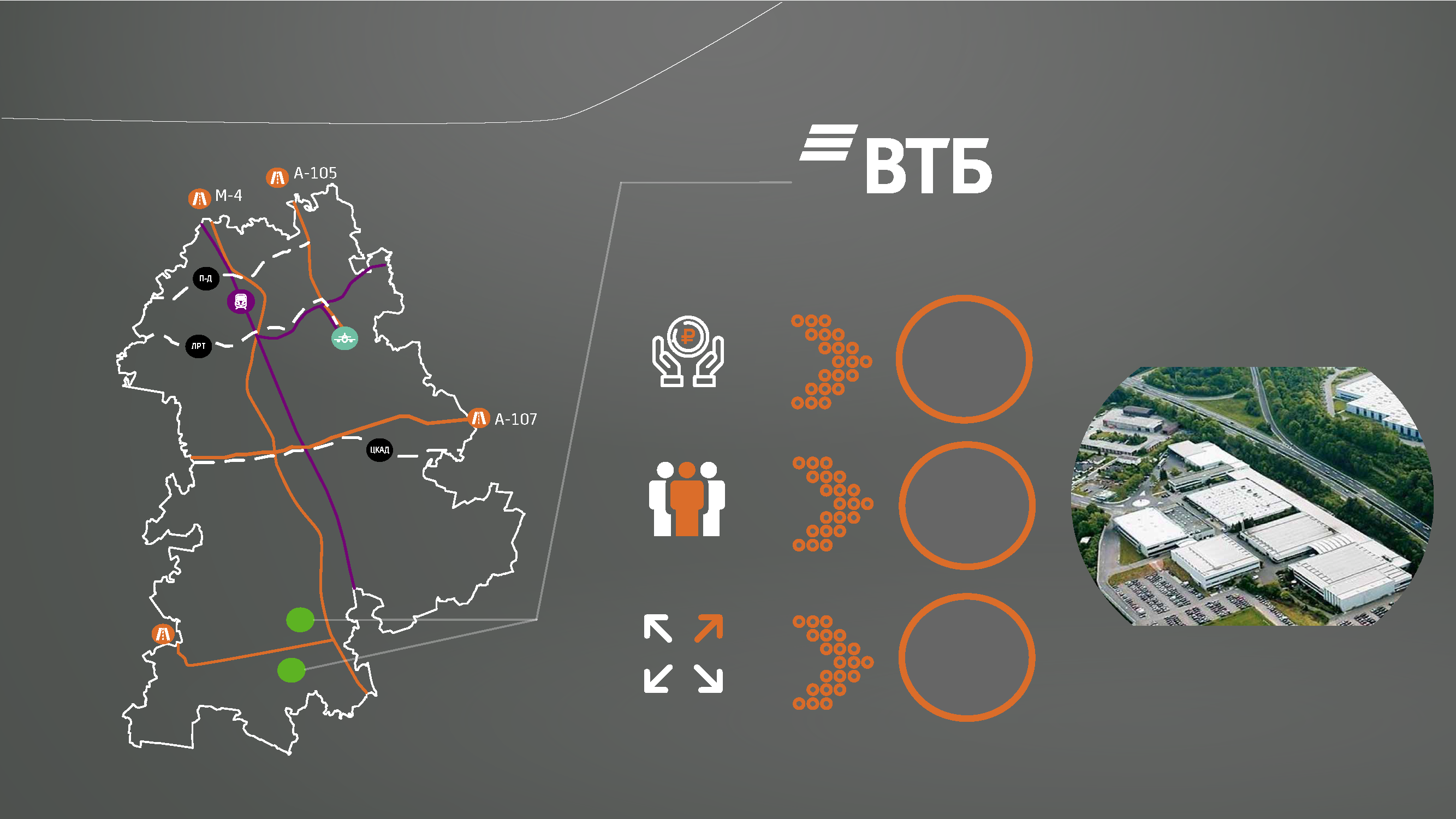 INVESTMENT PROJECTS
Special Economic Zone
RUR 
14
billion
investment
2200
persons
jobs
2500
hectares
area
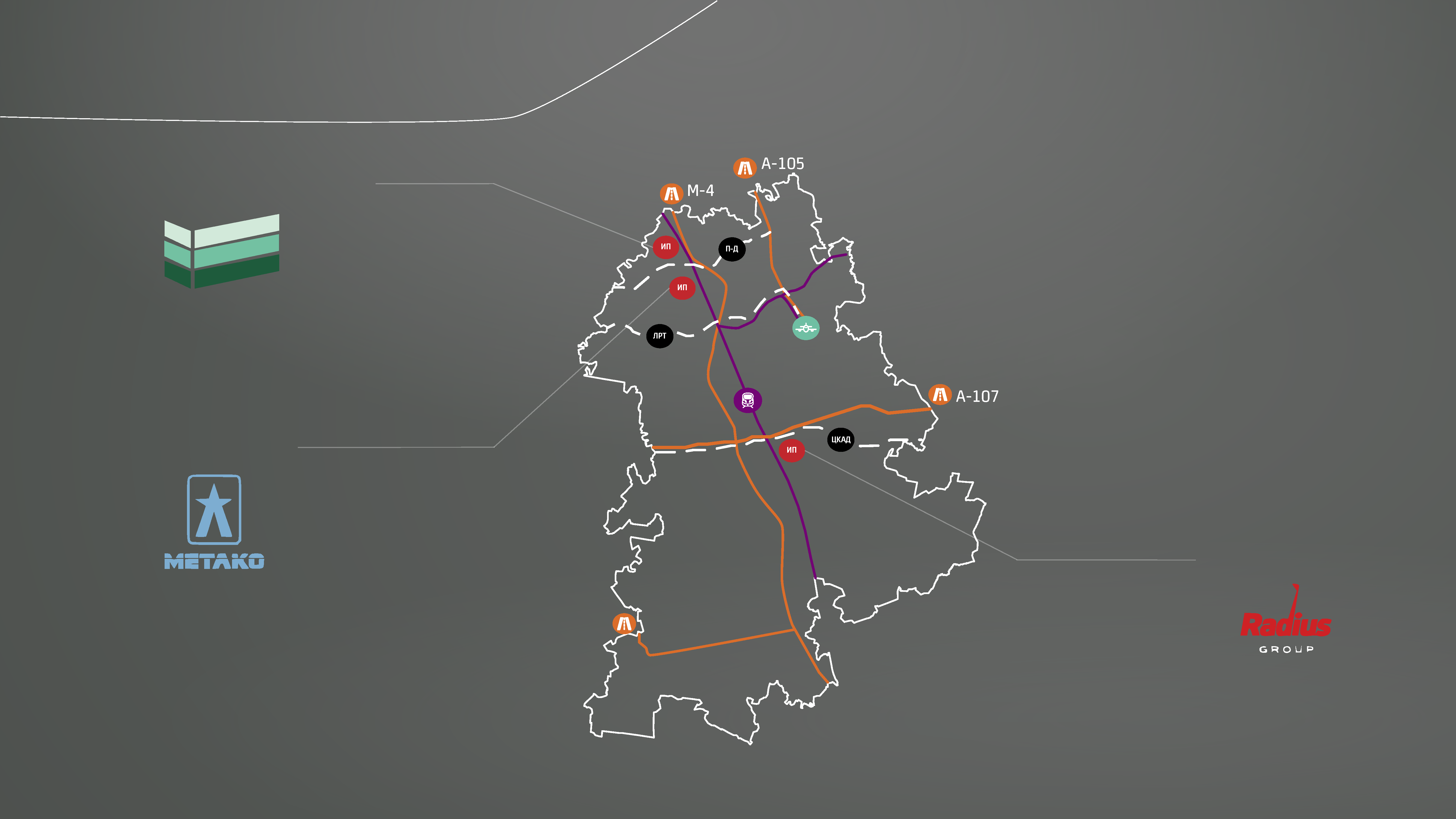 INDUSTRIAL PARKS
Northern Domodedovo
Metako
Southern Gate
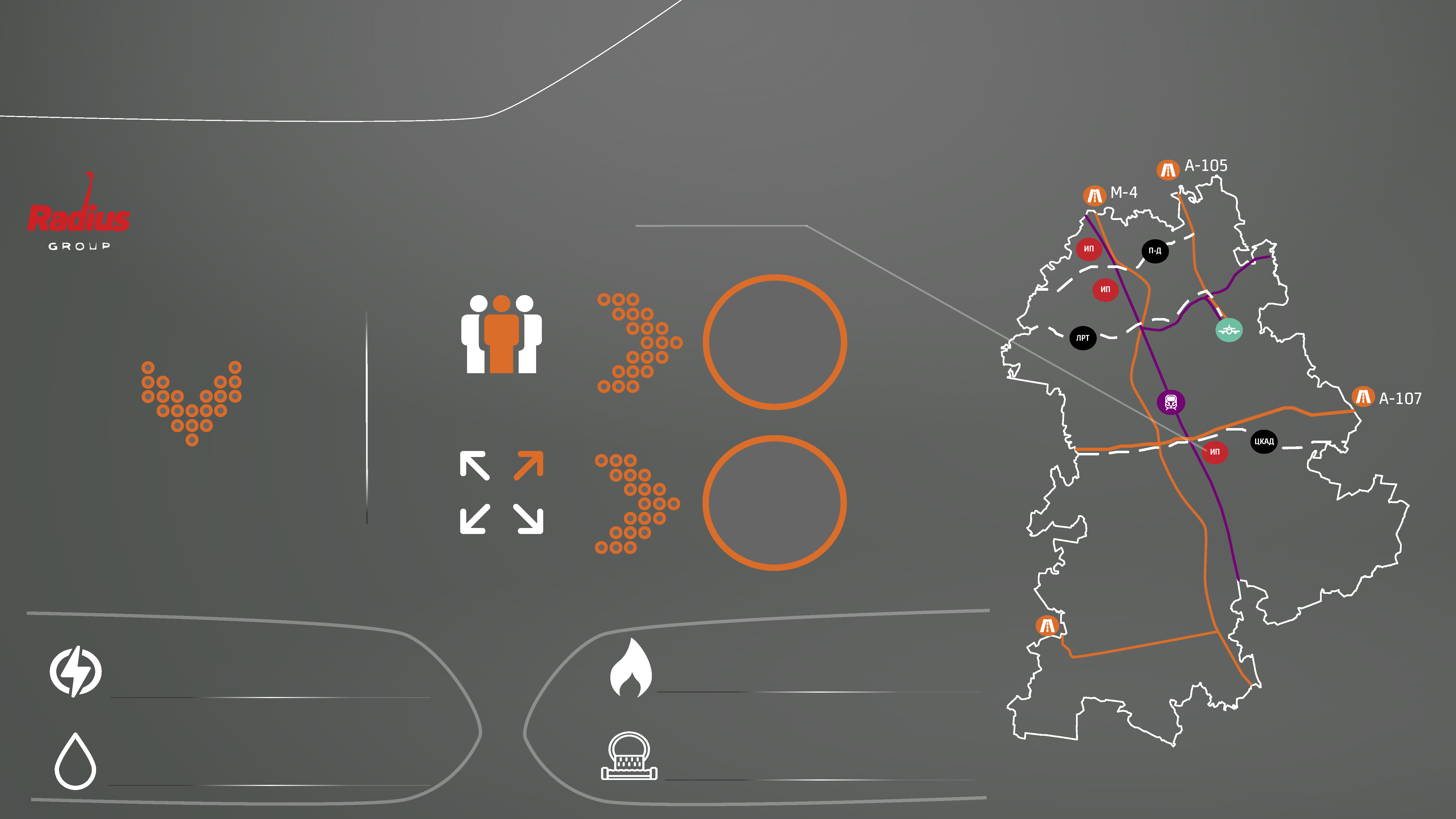 INDUSTRIAL PARKS
Southern Gate Industrial Park
20
residents
specializes in
residents
warehousing and storage
138
hectares
area
19.2 cu m/year
32 MW
gas supply
electricity
450 cu m/day
450 cu m/day
water disposal
water supply
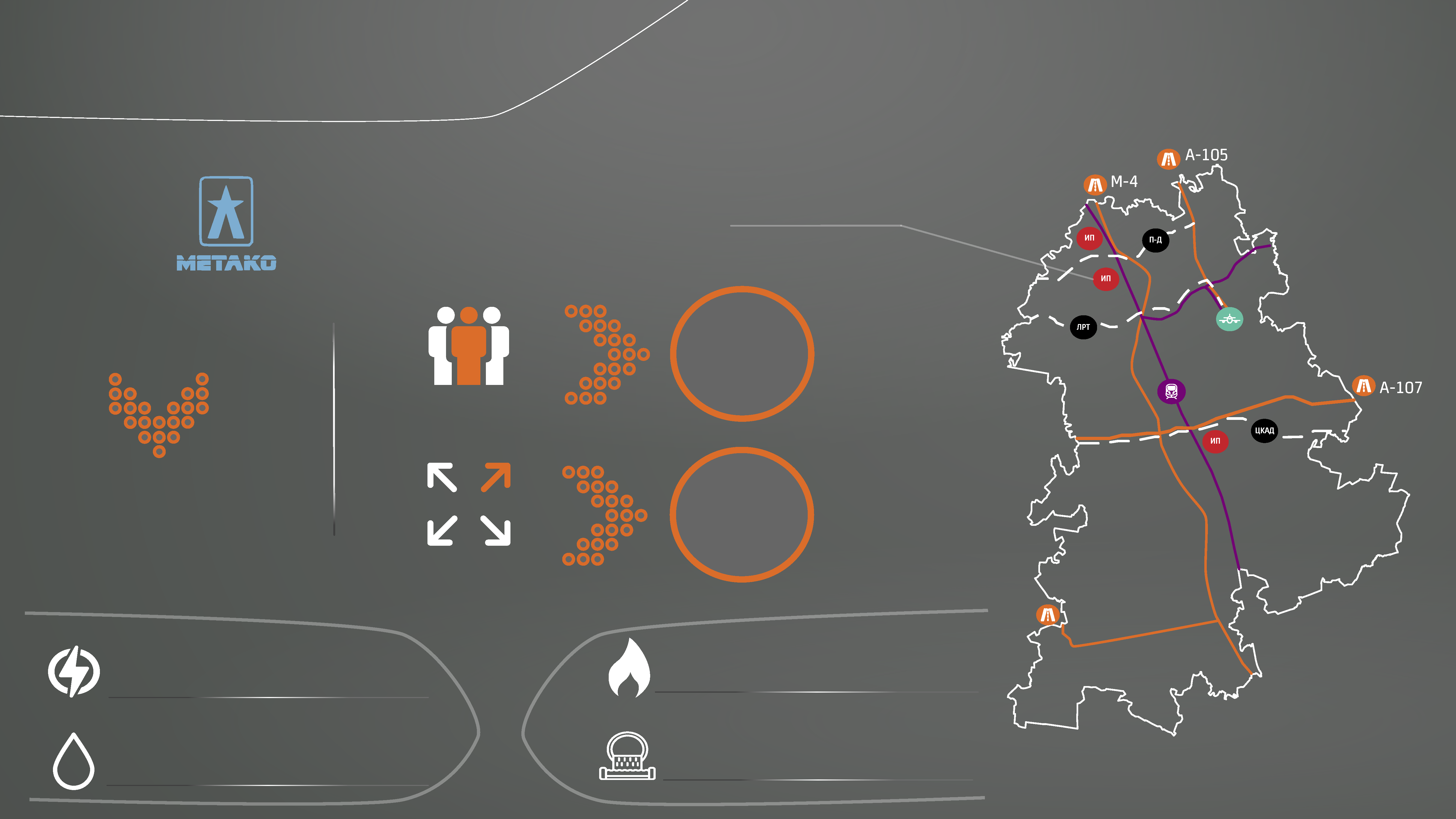 INDUSTRIAL PARKS
Metako Industrial Park
28
residents
specializes in
residents
production of metallic structures
11.6
hectares
area
115.7 cu m/year
3061 MW
gas supply
electricity
554 cu m/day
554 cu m/day
water disposal
water supply
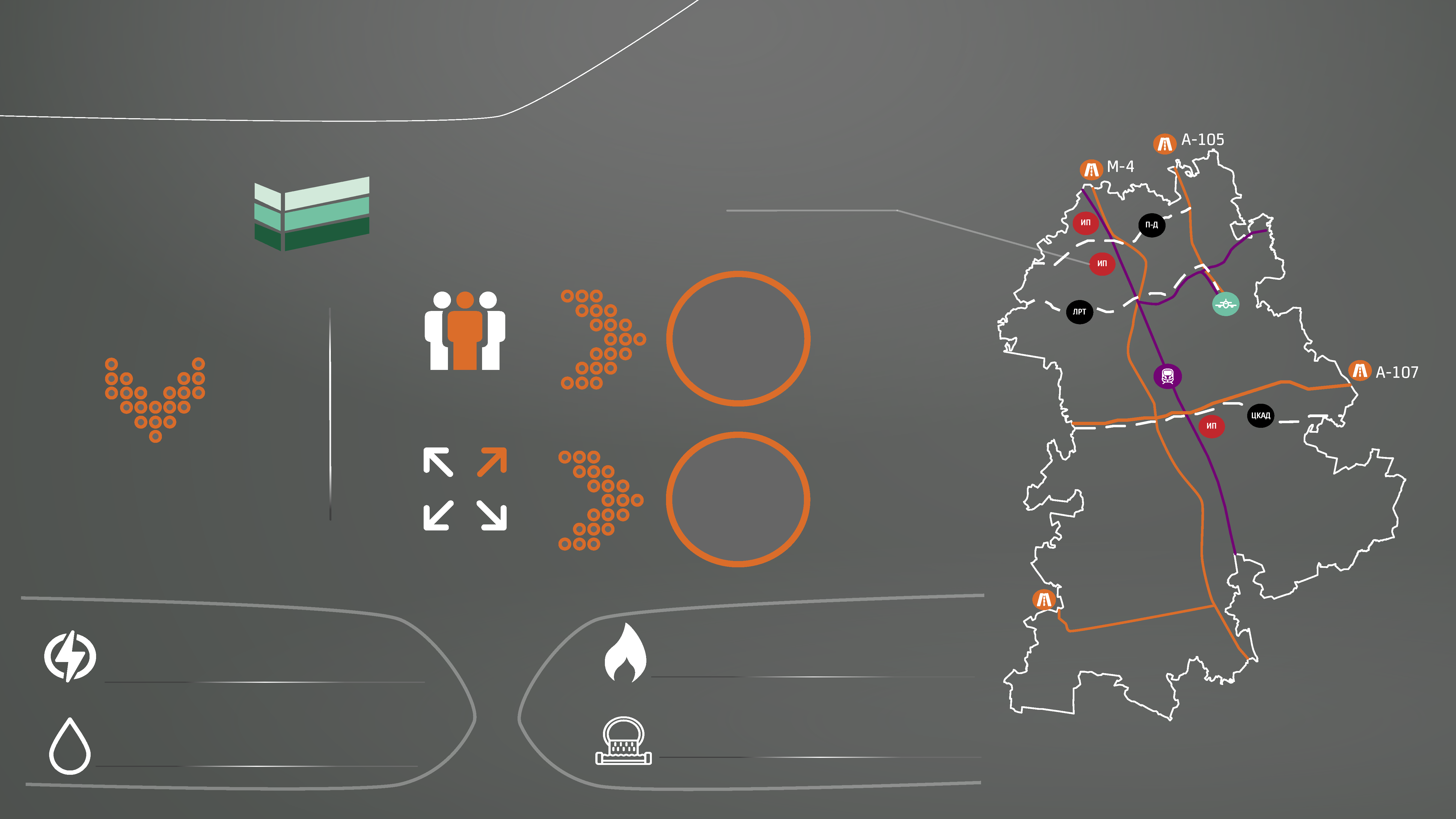 INDUSTRIAL PARKS
Northern Domodedovo Industrial Park
72
residents
specializes in
residents
warehousing and storage
175.3
hectares
area
895 cu m/year
29 MW
gas supply
electricity
71 cu m/day
71 cu m/day
water disposal
water supply
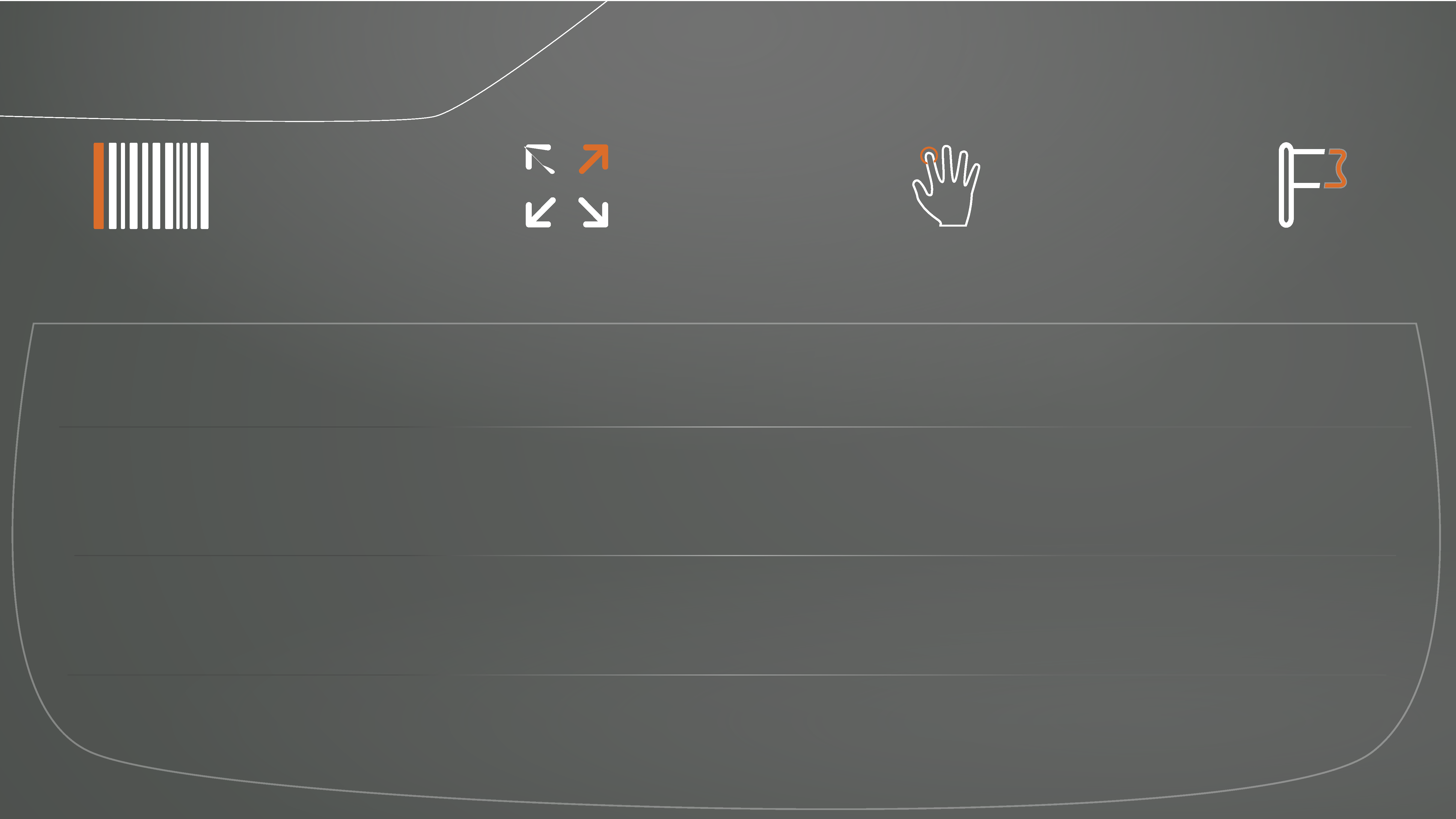 LAND PLOTS
cadastre number
area
sq m
type of permitted use
address
50:28:0010701:16
3,000
Motorway services facilities
Tsentralny Micro District
50:28:0010701:17
3,000
Motorway services facilities
Tsentralny Micro District
50:28:0010701:18
3,000
Tsentralny Micro District
Motorway services facilities
Belye Stolby Micro District
50:28:0100103:2071
Markets; shops; public catering; motorway services facilities
6,377
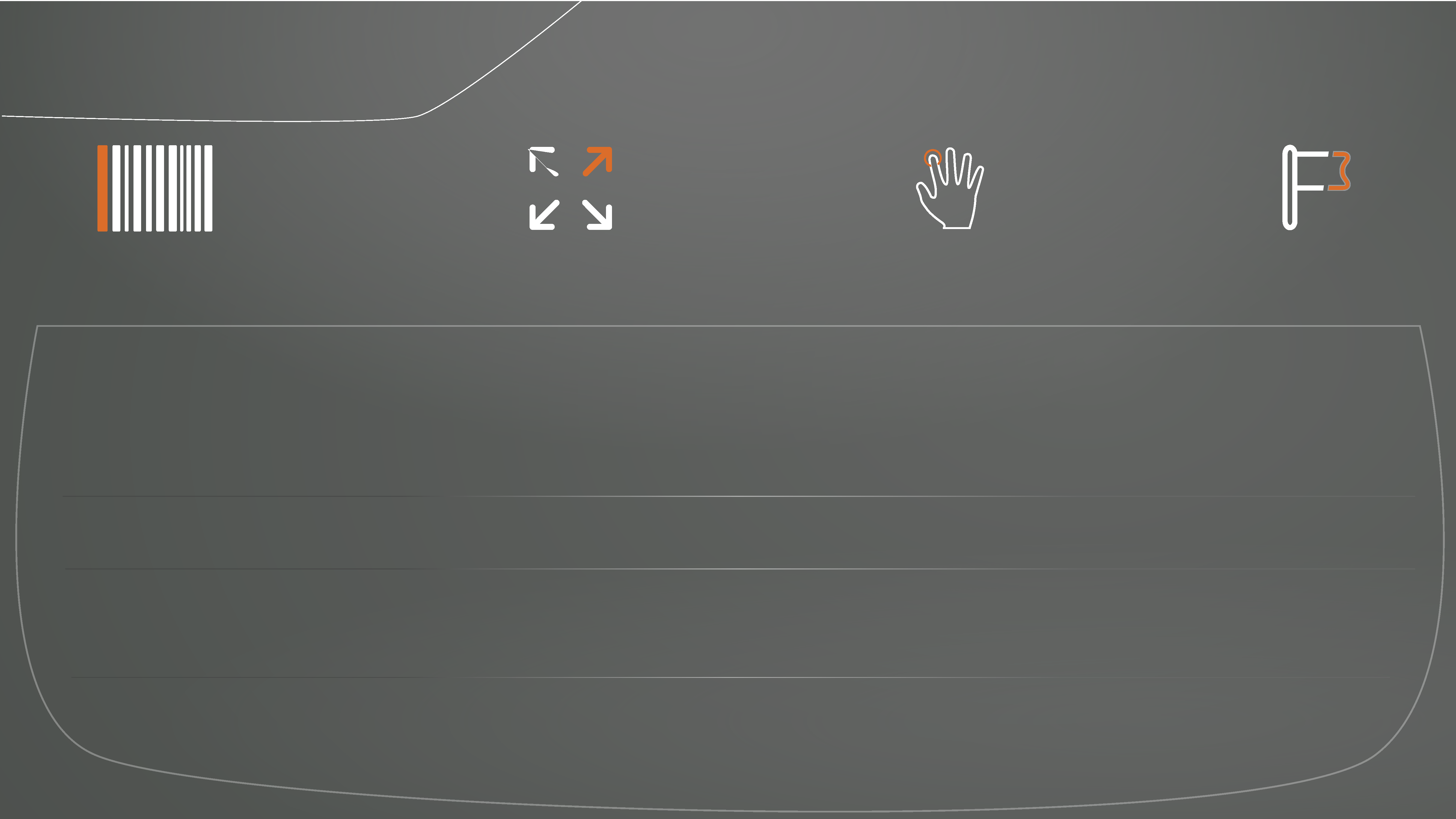 LAND PLOTS
cadastre number
area sq m
type of permitted use
address
50:28:0030236:706
38,025
Belye Stolby Micro District
Light industry, construction industry, warehouses
50:28:0010620:7
11,700
Zapadny Micro District
Sport
50:28:0000000:54755
21,542
Construction industry
Rastunovo Village
50:28:0060115:1390
19,481
Dolmatovo Village
Warehouses
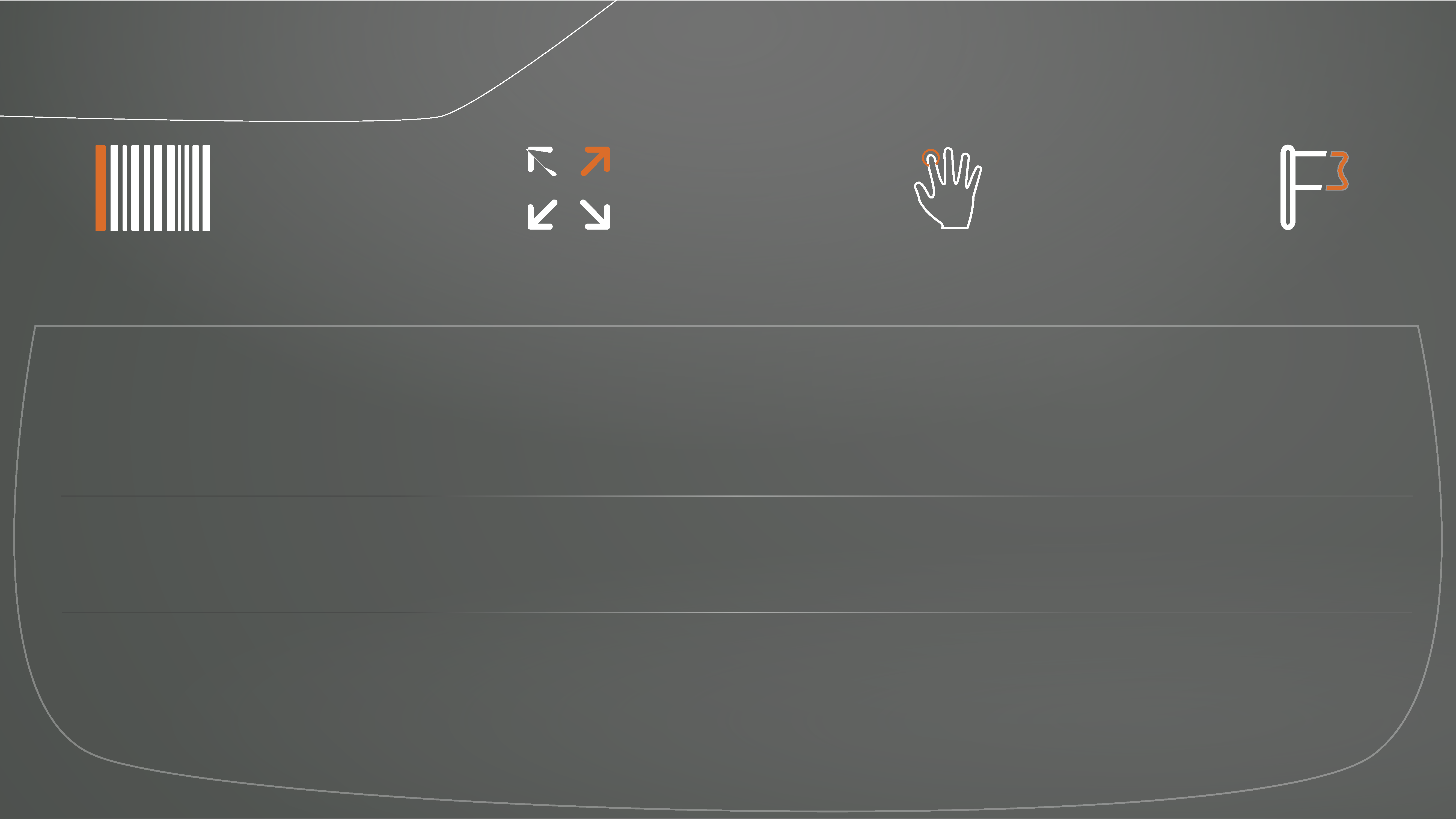 LAND PLOTS
cadastre number
area sq m
type of permitted use
адрес
Belye Stolby Micro District
50:28:0100103:2068
6,000
Markets; shops; public catering; motorway service facilities
50:28:0100103:2072
7,000
Markets; shops; public catering; motorway service facilities
Belye Stolby Micro District
50:28:0100103:2073
8,000
Markets; shops; public catering; motorway service facilities
Belye Stolby Micro District
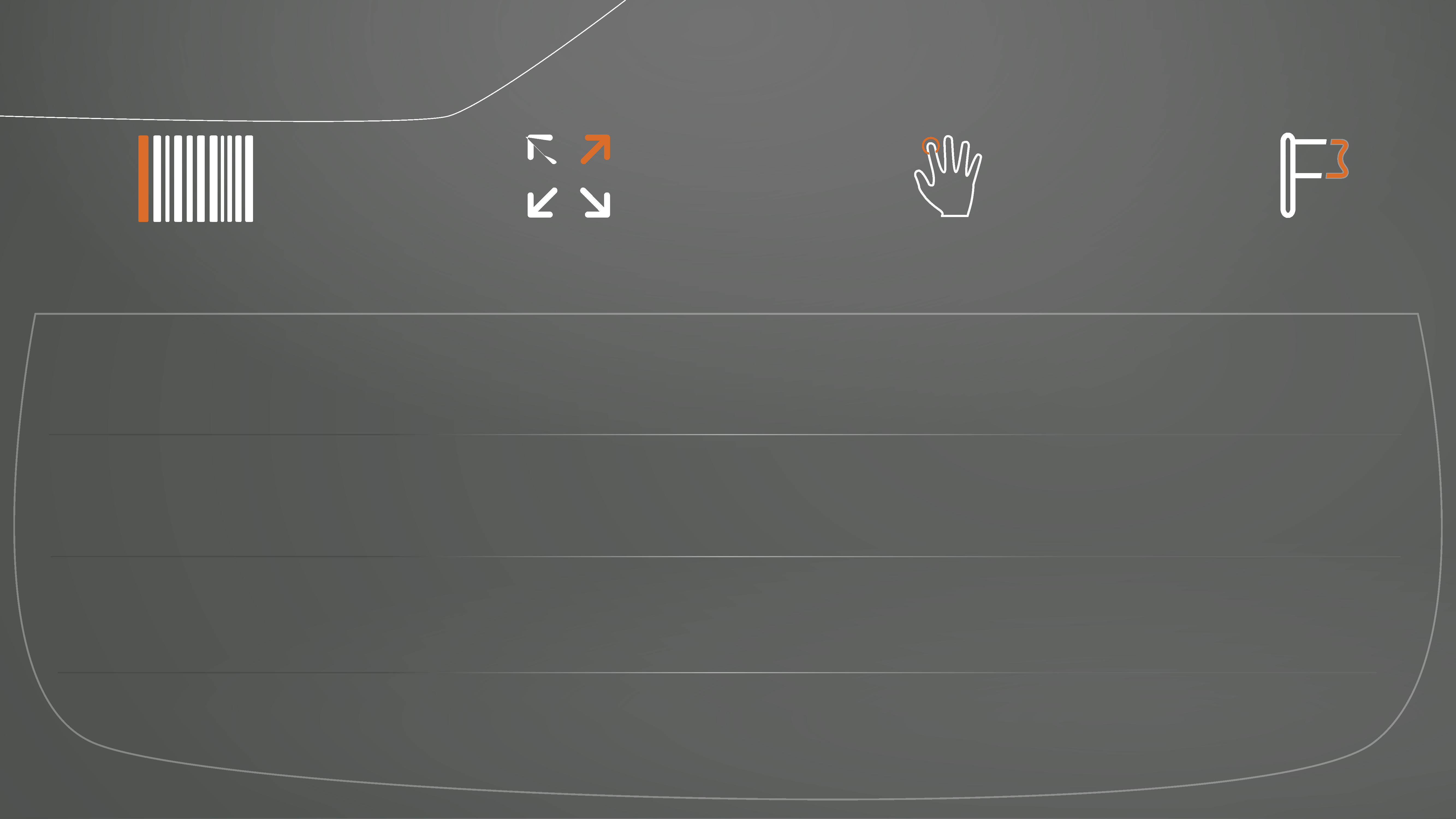 LAND PLOTS
area sq m
type of permitted use
address
cadastre number
50:28:0100103:2074
9,000
Markets; shops; public catering; motorway service facilities
Belye Stolby Micro District
50:28:0100103:2070
10,000
Markets; shops; public catering; motorway service facilities
Belye Stolby Micro District
50:28:0100103:2069
11,000
Belye Stolby Micro District
Retailing facilities (shopping centers, shopping malls)
50:28:0000000:55224
108,895
Warehouses
Belye Stolby Micro District
SUPPORT INFRASTRUCTURE ORGANIZATIONS
Alliance of Business Cooperation Non-commercial Partnership
Chamber of Commerce and Industry of the Domodedovo Urban District Union
Domodedovo Union of Industrialists and Entrepreneurs
Head:
Alexander Sergeevich Pashkov 
Contact telephone number:
8 (916) 950-02-88
E-mail: 
mail@tppdmd.ru
Head: Vyacheslav Anatolievch Starikov
Contact telephone number:
8 (496) 79-3-03-59, ф. 8(496) 79-3-35-43
E-mail: zaoorel@mail.ru
Head:
Mikhail Alexandrovich Kokorin Contact telephone number:
8(496)793-53-72, 8(495)780-08-47
E-mail: kokorin@buscons.ru
SUPPORT MEASURES
Tax benefits during implementation of investment projects

Renting out land plots 
without tenders

Preferential loans

Support of foreign economic activities (export)

Subsidy for creation of utility infrastructure facilities
HELPFUL INFORMATION
GENERAL MATTERS OF IMPLEMENTATION OF INVESTMENT PROJECTS
Pavel Andreevich GOROKHOV
Deputy Chairman of the Committee for Economy – Head of the Investment and Entrepreneurship Section

Contacts:
Telephone:	+7(496) 792-41-27
E-mail:	gorohov@domod.ru
ДОМОДЕДОВО
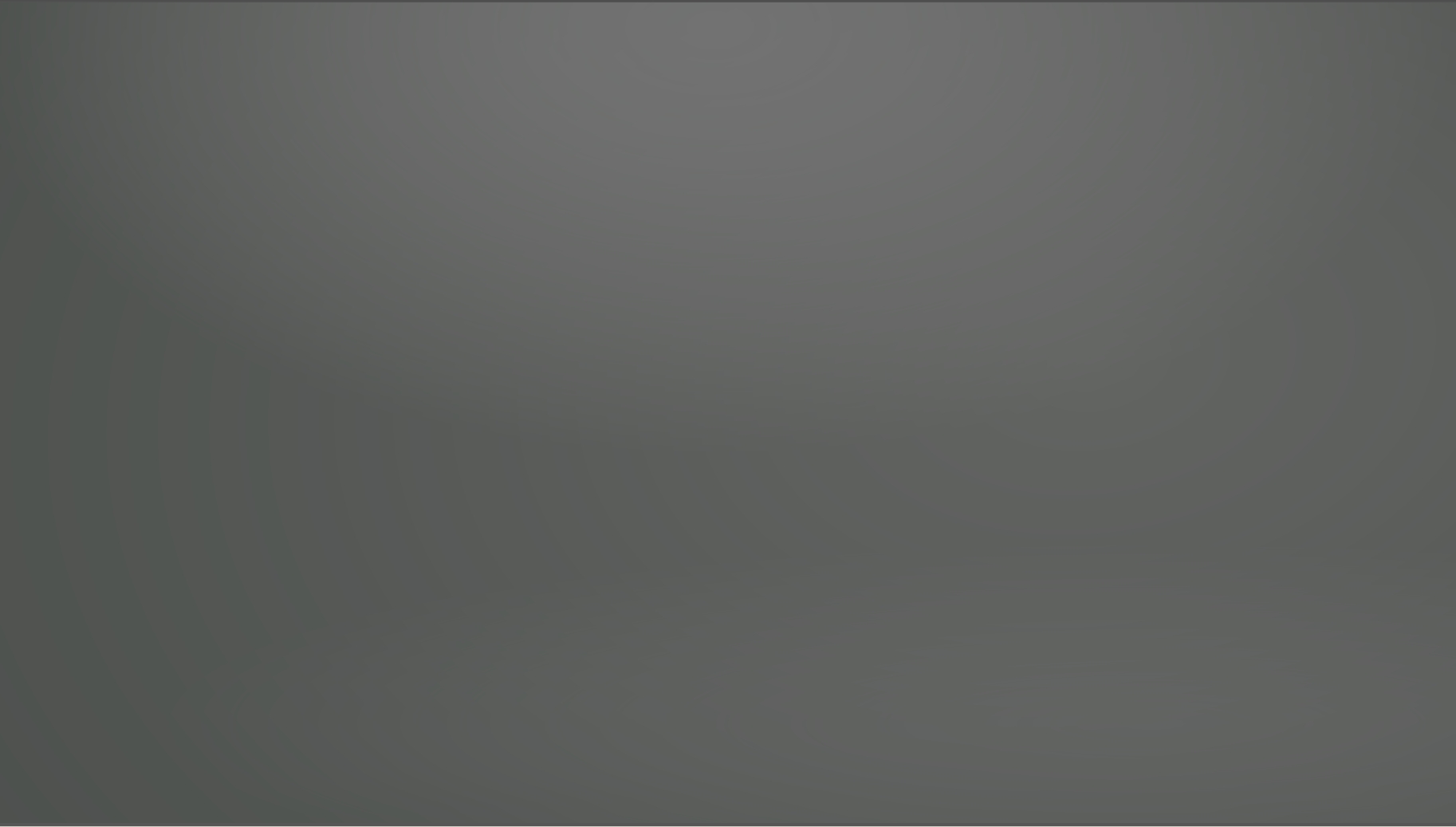 HELPFUL INFORMATION
MATTES OF ARCHITECTURE AND TOWN-PLANNING
Georgy Alexeevich BELUKHIN
Chief Architect


Contacts:
Telephone:	+7(496) 792-41-51
E-mail:	belukhin@domod.ru
ДОМОДЕДОВО
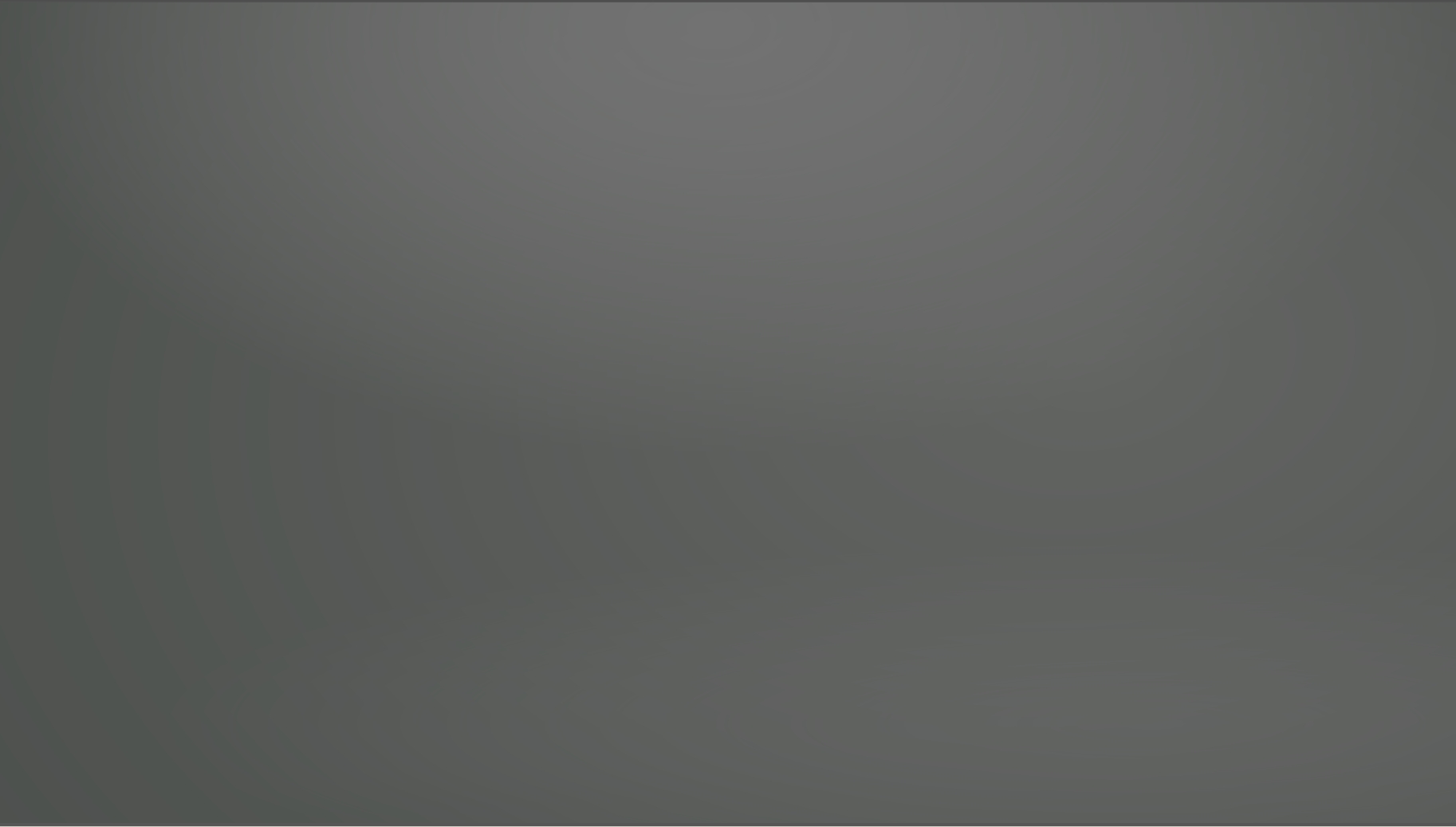 HELPFUL INFORMATION
MATTERS OF LAND AND PROPERTY RELATIONS
Yevgenia Mikhailovna KHRUSTALEVA
Deputy Head of the Administration – Chairman of the Property Management Committee

Contacts:
Telephone:	+7(496) 792-41-39
E-mail: khrustaleva@domod.ru
ДОМОДЕДОВО
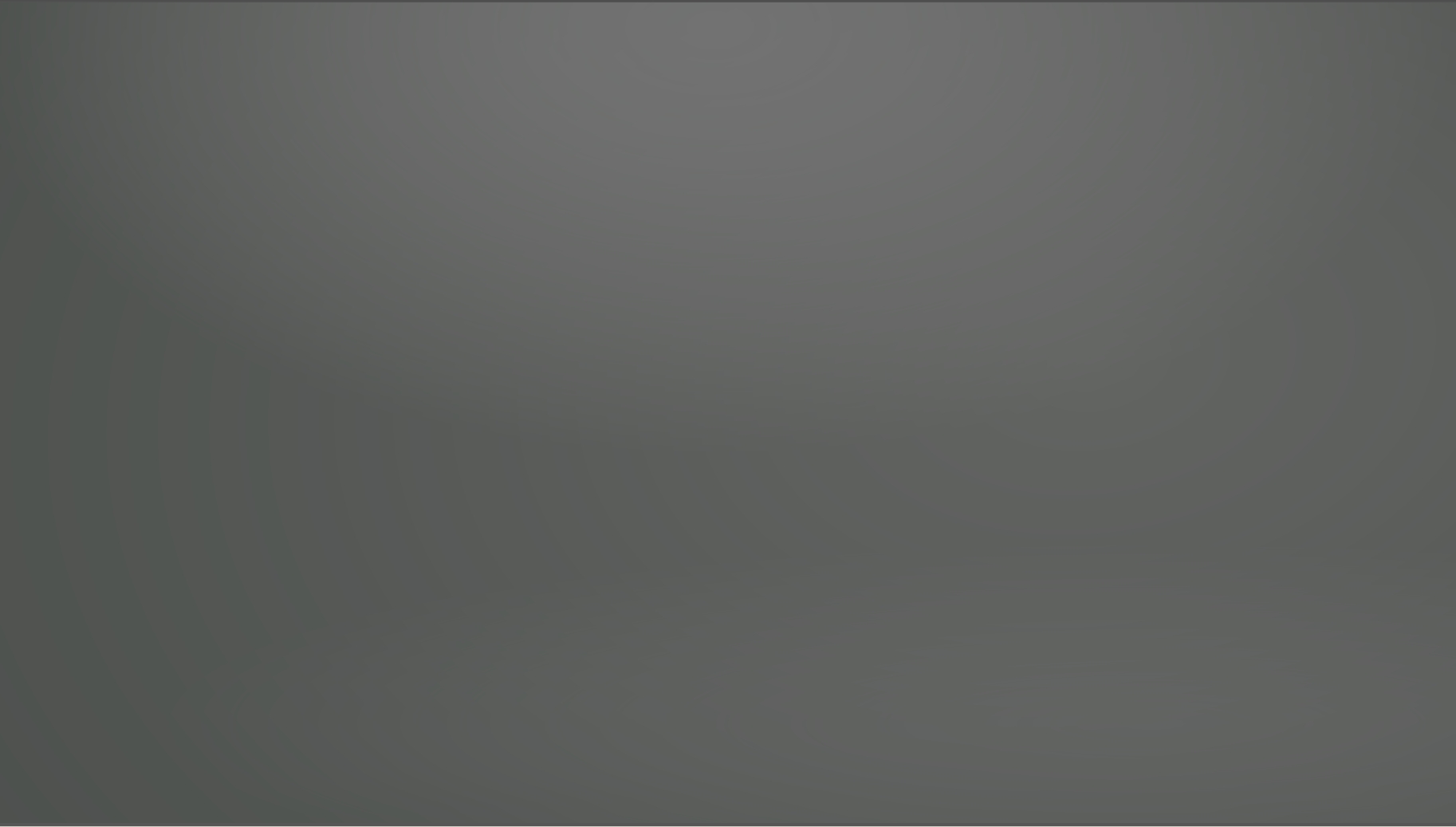 HELPFUL INFORMATION
MATTERS OF CONSTRUCTION AND UTILITY INFRASTRUCTURE
Alexander Alexandrovich GORBUNOV
Deputy Head of the Administration


Contacts:
Telephone:	+7(496) 792-41-07
E-mail:	gorbunov@domod.ru
ДОМОДЕДОВО
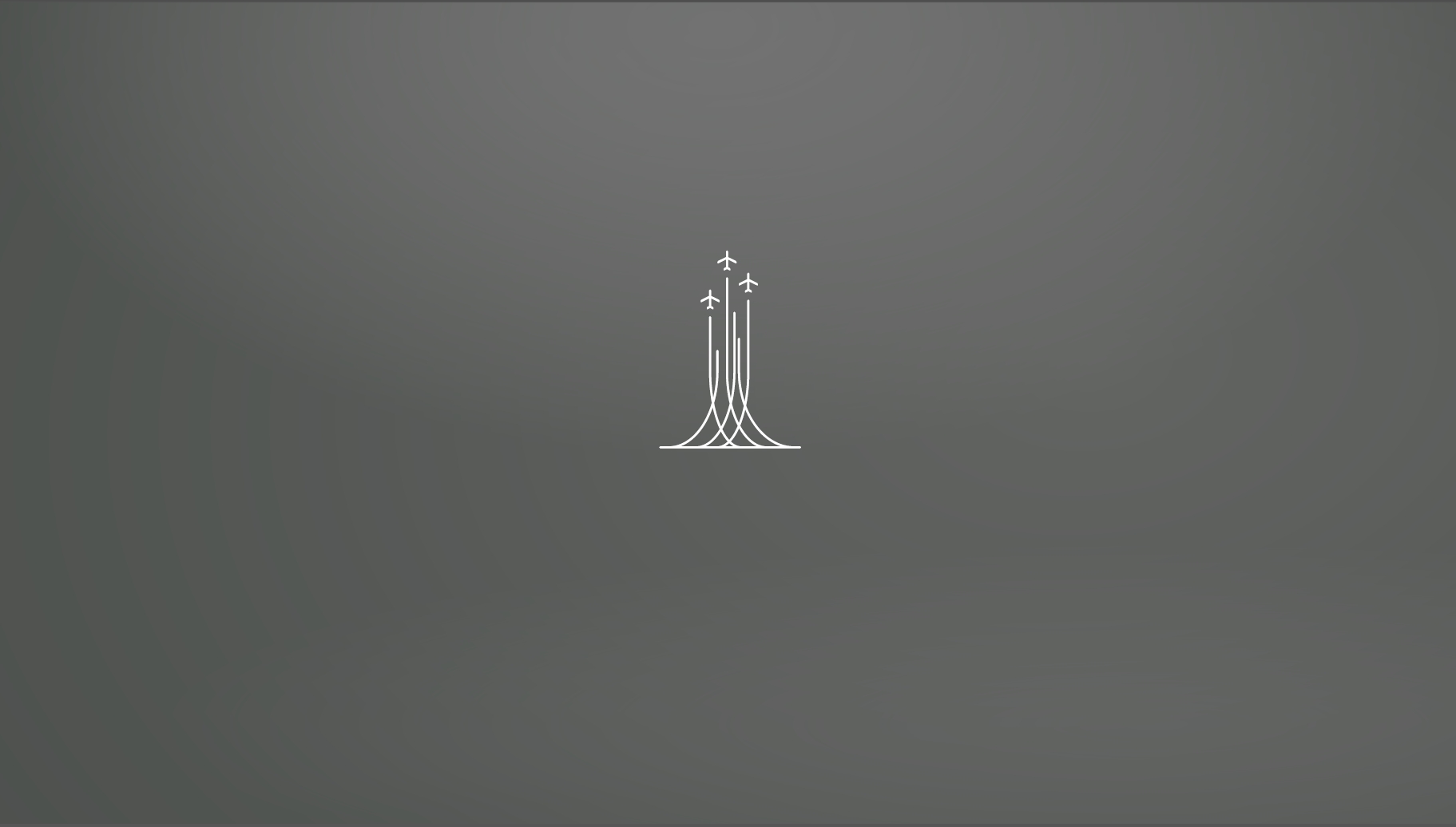 DOMODEDOVO
WELCOME ABOARD